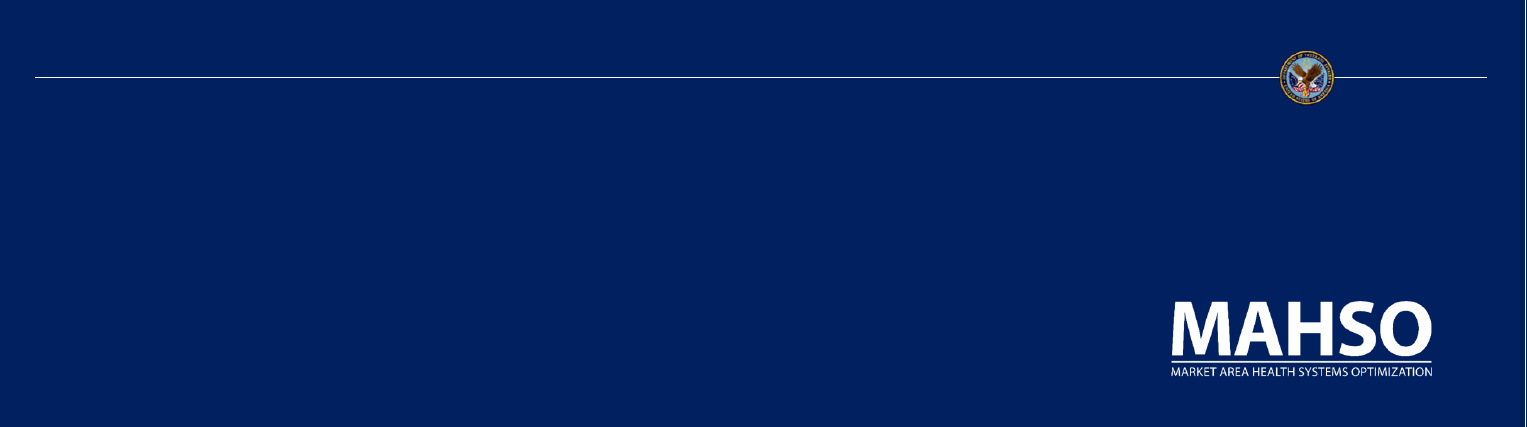 Christopher Kelley, MHA
GHATP Trainee Tuscaloosa VAMC 
GHATP Project
March 15, 2021
[Speaker Notes: Good morning, my name is Christopher Kelley and I’m the GHATP Trainee at Tuscaloosa VA Medical Center in VISN 7. With the passing of the Mission Act in 2018 there is a great emphasis on improving the patient experience and satisfaction for our veterans. The purpose of my project is improving the SAIL scores for provider rating in Specialty and Primary Care.]
Medical Practice – All TVAMC Sites
Overall Mean Scores
n=Number of Respondents
[Speaker Notes: This is a two-fold endeavor first improving survey response rate and providing one on one feedback sessions with our providers to discuss opportunities for improvement. I focused on surveys because one of the first steps in becoming a high reliability organization is determining what does our customer (ie) Veterans think about our product which is delivering healthcare. Surveys provide a quick snapshot into what is going well and what is needed for improvement. Currently we use 3 different surveys, V Signals, Press Ganey and SHEP. While SHEP is what the facility is graded on, V Signals and Press Ganey are still important because they both drive real time feedback-based adjustments, and allow for a service recovery resolution if a respondent is dissatisfied.]
Survey Response Reminder
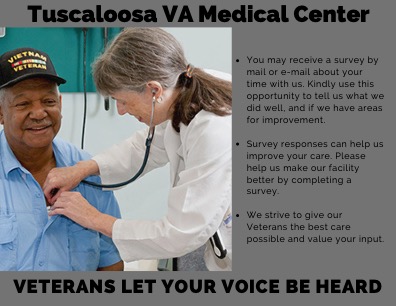 [Speaker Notes: When going through the data of all three surveys I quickly noticed one of the facilities issues is our low survey response rate. I determined there were 3 causes. The first potential cause is survey fatigue which may be contributing to a low response rate to SHEP, which many times may be the second or even third survey correspondence a veteran receives. The second potential cause is Veterans receiving a mailed survey, thinking its junk mail and quickly discarding it. And third is not having updated emails for V Signals or physical addresses for Press Gainey and SHEP. I initiated a campaign to try and resolve some of these issues. Next, I created a small post card size flyer to hand to veterans during check out to remind veterans that they may receive a survey and asking that they please respond. To address the junk mail issue, another project unrelated to this project, is currently trying to get SHEP Surveys mailed in a different colored envelope so veterans can quickly determine it’s a VA survey and hopefully reply to us.]
Medical Practice - Smith, Christopher F.
Overall Mean Scores
n=Number of Respondents
[Speaker Notes: Next, I developed a short presentation that is sent to providers biweekly with their current survey scores and feedback along with tips to improve their survey scores.]
TIPS TO IMPROVE SURVEY RESULTS
Emphasize communication skills and caring behaviors
What and how we communicate informs patients’ perceptions of competence and caring. Improving providers’ communication skills reduces errors, and improves care coordination, engagement, and patients’ perceptions about the care experience—all important safety, quality, and experience considerations with an impact on the bottom line.

Incorporate service recovery into behavior standards
Empower all staff to use service recovery methods and skills to meet patients’ needs when visits do not go as expected.
Provide people with tools to draw upon when they need to apologize and recover service.
Provide examples of common complaints and examples of how to respond and apologize
appropriately.
Acknowledge any suffering your practice’s mistakes may have caused.
Adopt a strategy such as ACT:
             APOLOGIZE for not meeting the customer’s expectations.
             CORRECT the service issue.
             THANK the customer for bringing the issue to your attention and assure proper follow-through
             to prevent a recurrence.
Implement training for all staff with a plan for an annual course.
Reward and recognize employees for following the process well.
Continually seek ways to improve the program.
[Speaker Notes: Also offering to meet with them and their staff to discuss the trends I’m seeing and how we can make small adjustments to hopefully improve their survey scores.]
TIPS TO IMPROVE SURVEY RESULTS
Apply patient-centric communication tactics
Provide answers and explanations in understandable language. Technical terms used by health care providers can be confusing for both patients and families.
Using words that are easier to understand will lead to better patient retention of information about medication.
Watch for cues that indicate a lack of understanding, for example, if the patient stops nodding, begins to fidget, frowns, or displays facial signs of confusion, such as furrowing the brow.
Use take-home instructions or visual aids in addition to verbal explanations. Takeaway documentation allows patients to review the content at their own pace.
Assess the patient’s comprehension of the information given. For example, “We have given you a lot of information. What questions do you have?”
Consider language, cultural, or educational barriers.
[Speaker Notes: Along with each provider scorecard I sent tips to improve survey results]
TIPS TO IMPROVE SURVEY RESULTS
Include compassionate communication in expected behaviors. 
Focus on the patient. Listen, and speak to the patient's concerns with knowledge and understanding. Build the patient’s confidence in their provider with compassionate and respectful communication, listening, and behavior. For example: 
Be caring 
Listen attentively to all of the patient’s concerns 
Be respectful and courteous 
Do not rush patients in and out 
Always explain things in a manner the patient can understand 
Empower the staff to go the extra mile to find the appointment or resource that works best for the patient. 
Pay attention to body language. 
Sit at eye level and look the patient in the eye while talking. 
When a patient is expressing concern or questions, lean forward to show you are listening attentively. 
Use nonverbal cues such as nodding to demonstrate listening. 
Respond empathically to patient expressions of emotion. 
For example, say, “I’m sorry,” to a patient who says she did not sleep well the night before because she was in pain. 
Move closer to patients displaying extreme emotion or discussing difficult topics.
[Speaker Notes: Tips to improve survey results]
TIPS TO IMPROVE SURVEY RESULTS
Validate stress and emotions that are presented. 
Statements such as, “I’m sure it’s nothing to worry about,” are well intended but may make a patient feel that his/her fears and anxiety are unfounded. Instead, use phrases that validate the patient. For example, “I can see that you’re concerned.” 
If a patient is expressing or showing concern, offer reassuring phrases in order to display empathy/sympathy. For example, “We are going to take great care of you,” “Let’s talk more about your concern,” “I will make sure the doctor is aware of your questions,” etc.
[Speaker Notes: Tips to improve survey results]
Medical Practice – All TVAMC Sites
Overall Mean Scores
n=Number of Respondents
[Speaker Notes: My project was rolled out shortly after the New Year, and so far, I’ve received positive feedback from providers, staff, and veterans. 
Starting in Jan 2021 there has been a marked improvement in the survey response rate. I’m hoping to see improvement with SAIL scores as my campaign continues.]